The potential benefit of MMR, MSI and TMB as SoC in the RMH Diagnostic pathway considering the introduction of the NHS National Genomic Test DirectoryAndrew George MSc | Trainee Clinical Scientist | Clinical Genomics | The Royal Marsden Hospital NHS Foundation TrustDr Kevin J Monahan FRCP PhD | Consultant Gastroenterologist | The St Mark’s Centre for Familial Intestinal Cancer | St Mark’s HospitalDr Terri McVeigh MB BAO BCh (Hons), PG Cert (Med. Gen.), PG Dip (Med. Sci), MSc (Clin. Ed.), PhD, MRCS, MRCP | Consultant Clinical Geneticist | Clinical Genetics | The Royal Marsden Hospital NHS Foundation TrustConsultant Clinical Geneticist
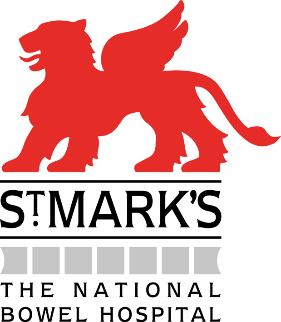 1
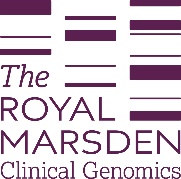 Colorectal cancer testing in the UK
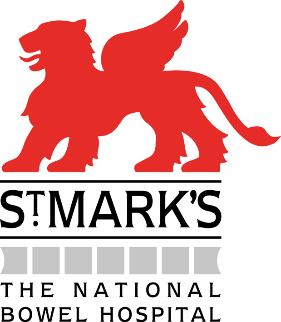 1. NHS England. National Genomic Test Directory for cancer. November 2020. https://www.england.nhs.uk/publication/national-genomic-test-directories/
3
Somatic testing in OC
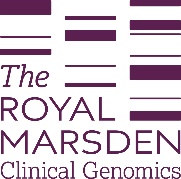 The RMH200
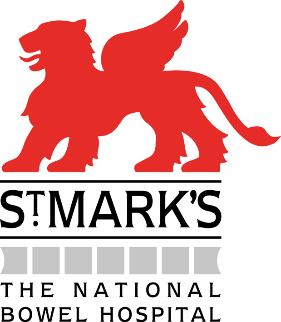 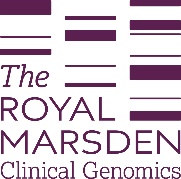 4
RMH200 MSI probes
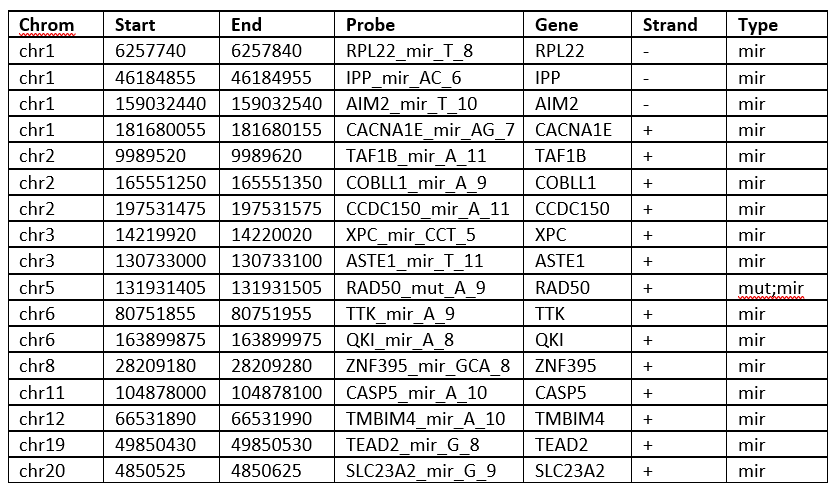 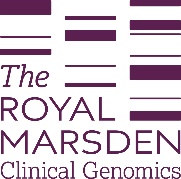 5
Experimental design
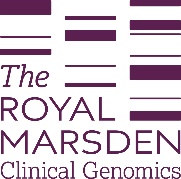 6
MMR gene testing in somatic CRC
Of the 1052 samples re-analysed 102 (9.7%) carried potential pathogenic variants in the MMR genes.

MLH1 – 26/1052 – 2.47%
MSH2 – 16/1052 – 1.52%
MSH6 – 68/1052 – 6.46%
PMS2 – 18/1052 – 1.71%

Correlating with available MMR-IHC - 26/102 candidate Lynch syndrome cases, or 2.5% of the total dataset.
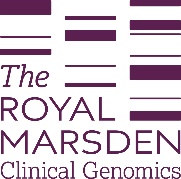 7
MMR gene testing in somatic CRC failure rates (<100 mean depth, ROI coverage <95%)
MLH1 – 123/1051 = 11.70%
MSH2 – 154/1051 = 14.65%
MSH6 – 114/1051 = 10.85%
PMS2 – 341/1051 = 32.45% 

Average failure rate 12.5% excluding PMS2 

Reasons for NGS failure: 
1.	Tumour cellularity affecting DNA yield
2.	Tumour content affecting sensitivity 
3.	Technical issues / variability of the assay
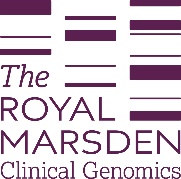 MSI NGS caller vs MMR IHC
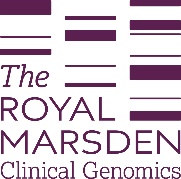 9
MSI NGS caller performance vs Promega’s OncoMATETM MSI Dx Analysis System.
15.03% MSI (≥3) n=124/825 – expected ~15%
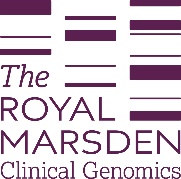 10
Identifying candidate Lynch Syndrome cases
Combining MMR NGS, MMR IHC, MSI NGS score and considering tumour content and VAF highlights 1.6% n= 17/1052 candidate cases.  

We correctly identified a known Lynch Syndrome case with frameshift variants in MSH6 and PMS2 detected with an MSI NGS score of 9, confirmed by MSI PCR and corresponding loss of expression by IHC.
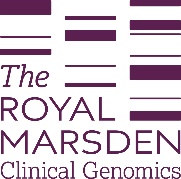 11
Summary
Integration of MMR gene testing and MSI by NGS into existing somatic testing strategies is a cost-effective, tissue efficient and potentially time-saving improvement to diagnostic pathways. 

The RMH200 MSI NGS caller performs comparable to published methods in CRC.